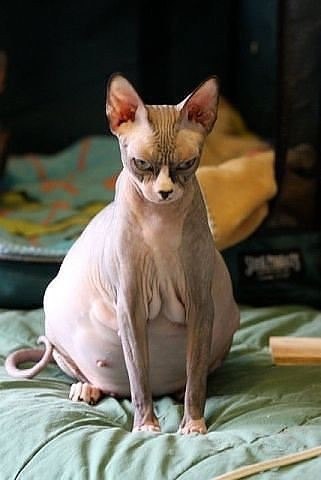 FYZIOLOGIE TĚHOTENSTVÍ, PORODU A LAKTACE
MUDr. Ksenia Budinskaya
409542@mail.muni.cz
PROCESY  OPLODNĚNÍ
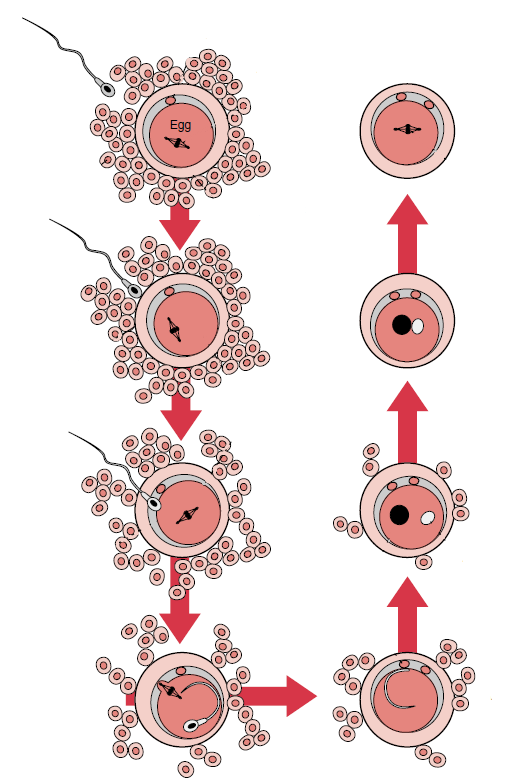 BLASTOCYSTA
PRVNÍ POLÁRNÍ TĚLÍSKO
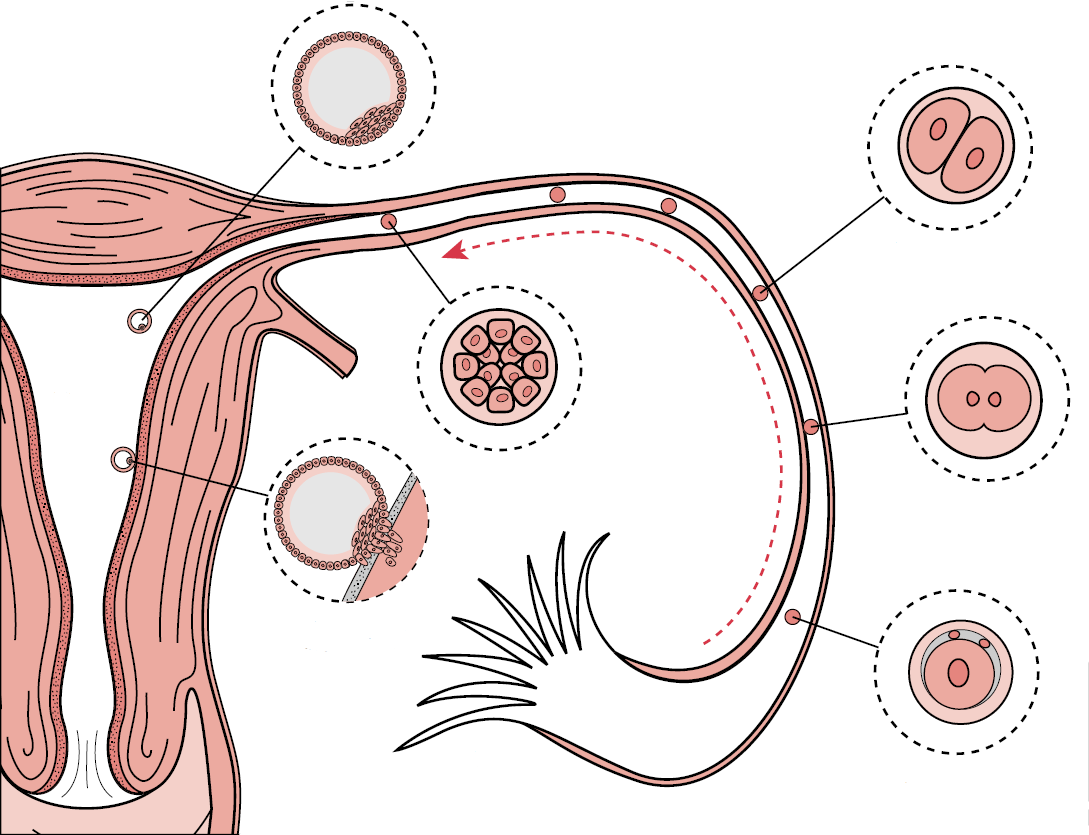 GRANULÓZNÍ
BUŇKY
I. MITOTICKÉ DĚLENÍ
ZONA PELLUCIDA
MORULA
OOPLAZMA
PRVNÍ DĚLENÍ
MUŽSKÝ
PRONUKLEUS
IMPLANTACE
ŽENSKÝ
PRONUKLEUS
OOLEMMA
DRUHÉ POLÁRNÍ
TĚLÍSKO
FIMBRIE
OPLODNĚNÍ
FUNKCE PLACENTY
TRANSPORTNÍ FUNKCE
transport respiračních plynů
transport a metabolismus sacharidů
transport a metabolismus aminokyselin 
transport a metabolismus lipidů
transport vody, minerálů a vitaminů
ENDOKRINNÍ FUNKCE
Estrogeny
Progesteron
Lidský choriongonadotropin
Lidsky placentární laktogen
Faktory růstu (epidermal and insulin-like growth factors)
PROTEKTIVNÍ FUNKCE
Cytochrom P450 (xenobiotiky)
Pinocytóza (IgG)
Bariera proti přenosu bakterií, virů atd.
[Speaker Notes: nebezpečí]
LIDSKÝ CHORIONGONADOTROPIN
glykoproteinový hormon
vzniká v syncytiotrofoblastu
může být určen v krvi již 6. den po početí
není absolutně specifický pro těhotenství
účinek na varlata plodu
↓ - mimoděložní těhotenství, mrtvý plod
↑ - mnohočetné těhotenství a diagnostika trisomie 21 - Downův syndrom
hCG
Koncentrace hormonů v plazmě matky
4
8
12
16
20
24
28
36
40
32
1
2
3
[Speaker Notes: In Down's syndrome (DS) pregnancies, serum hCG remains significantly high compared to gestation age-matched uncompromised pregnancies. It has been proposed that increased serum hCG levels could be due to transcriptional hyper-activation of the CGB (hCG beta) gene, or an increased half life of glycosylated hCG hormone, or both. Another possibility is that serum hCG levels remain high due to reduced availability of the hormone's cognate receptor, LHCGR, leading to lack of hormone utilization.]
LIDSKÝ CHORIONGONADOTROPIN
INDUKCE PRODUKCE PROGESTERONU
hCG
SYNCYTIOTROFOBLAST
LHCGR
UDRŽENÍ BUNĚK V KLIDOVÉM STAVU
LHCGR
LHCGR
LHCGR
INDUKCE INVAZE TROFOBLASTU
INHIBICE APOPTOZY
INDUKCE PLACENTÁRNÍ/DĚLOŽNÍ ANGIOGENEZE
ENDOTELOVÉ
BUŇKY
LEIOMYOCYTY
ŽLUTÉ TĚLÍSKO
[Speaker Notes: In Down's syndrome (DS) pregnancies, serum hCG remains significantly high compared to gestation age-matched uncompromised pregnancies. It has been proposed that increased serum hCG levels could be due to transcriptional hyper-activation of the CGB (hCG beta) gene, or an increased half life of glycosylated hCG hormone, or both. Another possibility is that serum hCG levels remain high due to reduced availability of the hormone's cognate receptor, LHCGR, leading to lack of hormone utilization.]
RELAXIN
proteinový hormon
heterodimer,  dva peptidové řetězci 24 a 29 aminokyselin, spojené disulfidovými můstky
u lidí existují 3 druhy relaxinu
RLX1 a RLX2 – organy reprodukce a můžou být detekovány v systémovém oběhu
RLX3 – v mozkové tkáni a není cirkulujícím hormonem (regulace stresu a chuti k jídlu)
Koncentrace hormonů v plazmě matky
RX
4
8
12
16
20
24
28
36
40
32
1
2
3
[Speaker Notes: nebezpečí]
RELAXIN
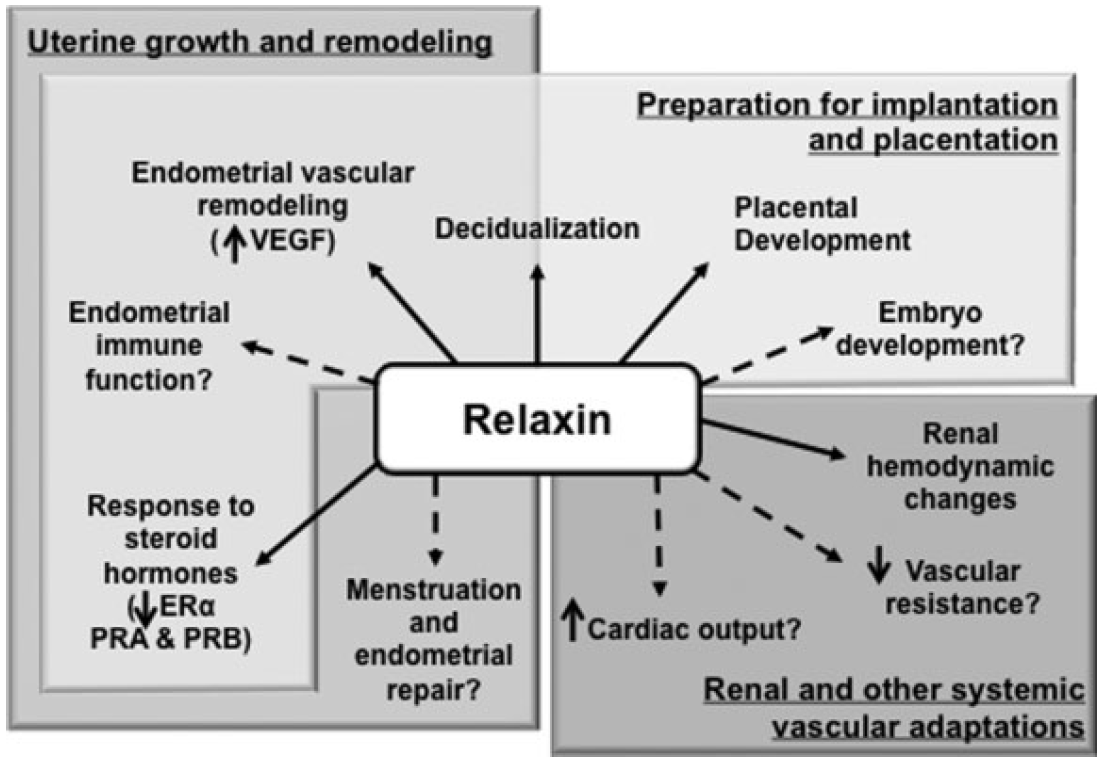 [Speaker Notes: nebezpečí]
CHORIOVÝ SOMATOMAMOTROPIN
lidský placentární laktogen (hPL)
polypeptidový hormon odvozený od genu kódujícího 5 proteinů (růstový hormon hypofýzy, placentární růstový hormon a tři laktogeny)
vzniká v syncytiotrofoblastu
na 85% je podobny GH-N ale má nízkou afinitu k GH-N receptoru
na 17% je podobny PRL, ale má vyšší afinitu k PRL receptoru
množství produkovaného hCS je úměrné velikosti placenty
Koncentrace hormonů v plazmě matky
HCS
4
8
12
16
20
24
28
36
40
32
1
2
3
[Speaker Notes: nebezpečí]
CHORIOVÝ SOMATOMAMOTROPIN
v počátku těhotenství: přispívá k nárůstu hmotnosti a k akumulaci zásob tuku (hyperfagie, zvýšený příjem glukózy)
v třetím trimestru: způsobuje zvýšenou lipolýzu a mobilizaci tuku
snižuje citlivost na inzulín
působí retenci dusíku, draslíku a vápníku, lipolýzu a pokles utilizace glukózy v těhotenství
stimuluje uvolňování parathormonu a kortizolu (vliv na produkci estrogenů)
podporuje vývoj prsu
[Speaker Notes: nebezpečí]
PROLAKTIN
peptidický hormon 
produkován mammotropními buňkami adenohypofýzy
stimuluje rozvoj mléčné žlázy během gravidity 
stimuluje mléčné žlázy k produkci mléka (laktace)
tlumí vyzrávání vajíčka
Koncentrace hormonů v plazmě matky
PROL
4
8
12
16
20
24
28
36
40
32
1
2
3
[Speaker Notes: nebezpečí]
OXYTOCIN
je peptidický hormon
syntetizuje se  v hypotalamu, uvolňován do krve z neurohypofýzy
ovlivňuje stah hladkého svalstva dělohy a její tonus
zprostředkovává let-down reflex (kontrakci myoepitelových buněk vývodů mléčné žlázy)
je uvolňován během orgasmu
pečovatelské a ochranitelské chování u mužů i u žen
Koncentrace hormonů v plazmě matky
OX
4
8
12
16
20
24
28
36
40
32
1
2
3
[Speaker Notes: nebezpečí]
OXYTOCIN A PGS
VLIV OXYTOCINU NA KONTRAKCI MYOMETRIA
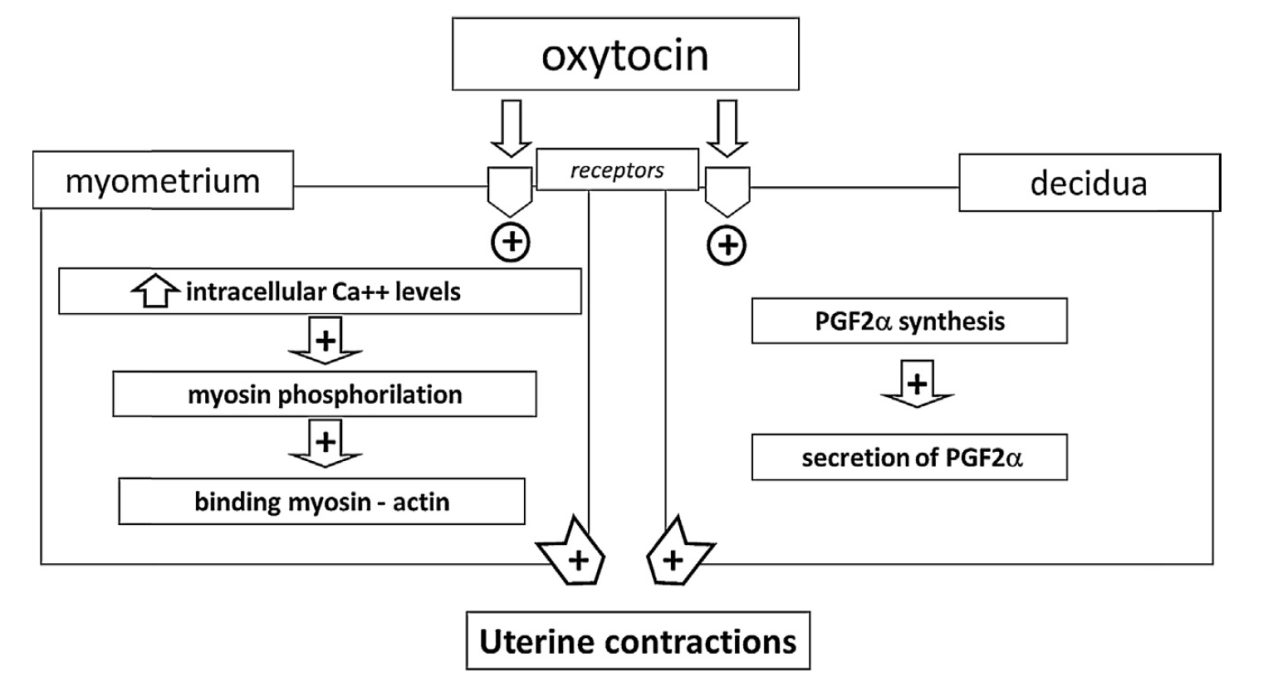 ÚČINEK PROSTAGLANDINŮ NA MYOMETRIUM A CERVIX PŘI PORODU
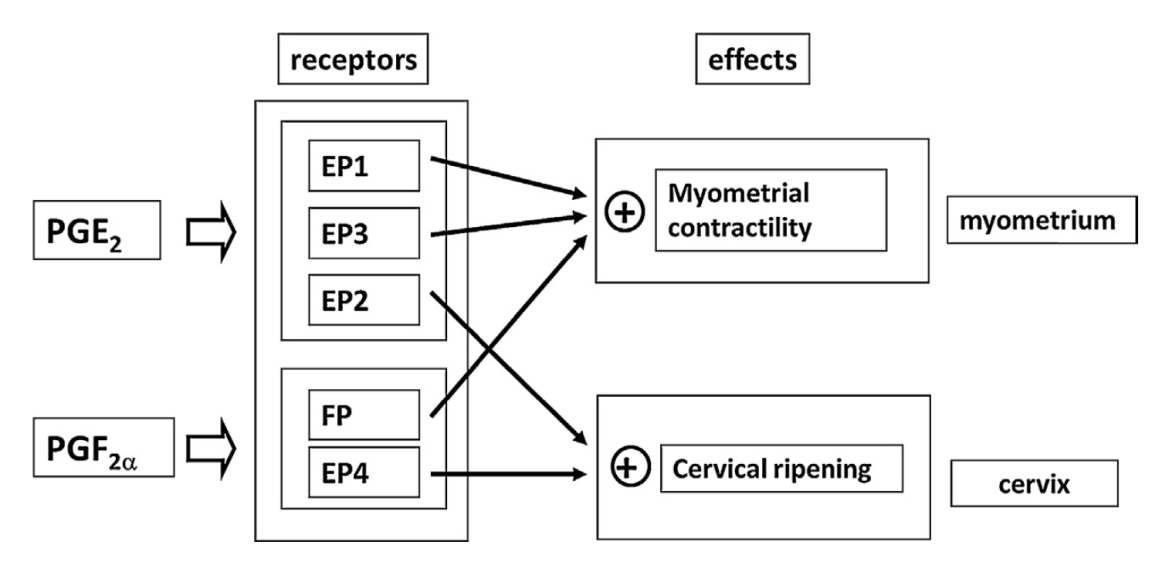 [Speaker Notes: nebezpečí]
PROGESTERON
steroidní hormon, corpus luteum, placenta
snižuje tonus děložního svalu a reaktivitu
potlačuje imunitní reakci matky, aby se zabránilo odmítnutí plodu
přispívá k nárůstu hmotnosti (hyperfagie, inhibice lipolýzy, podpora ukládání tuku)
down-regulue GLUT4 – R kosterního svalstva
působí na mléčnou žlázu, v níž stimuluje růst žlázových lalůčků
P
Koncentrace hormonů v plazmě matky
4
8
12
16
20
24
28
36
40
32
1
2
3
[Speaker Notes: nebezpečí]
ESTROGEN
steroidní hormon, corpus luteum, placenta
regulace růstu plodu
I. trimestr – zvyšuje senzitivitu k inzulinu
II. a III. trimestr – down-regulace inzulinových R
up-regulace R pro leptin
„-“ zpětná vazba pro gonadotropiny
růst mléčné žlázy
E
Koncentrace hormonů v plazmě matky
4
8
12
16
20
24
28
36
40
32
1
2
3
[Speaker Notes: nebezpečí]
TĚHOTENSKÉ  HORMONY
E
HCG
P
Koncentrace hormonů v plazmě matky
HPL
PROL
RX
OX
4
8
12
16
20
24
28
36
40
32
1
2
3
[Speaker Notes: nebezpečí]
TĚHOTENSKÉ  HORMONY
(+)
(-)
PROGESTERON
OT
DĚLOŽNÍ
KLID
KONTRAKCE DĚLOHY
c
CRH
PGs
CERVIKÁLNÍ
RIGIDITA
RLX
CERVIKÁLNÍ ZRÁNÍ
ESTROGEN
[Speaker Notes: nebezpečí]
FETOPLACENTÁRNÍ JEDNOTKA
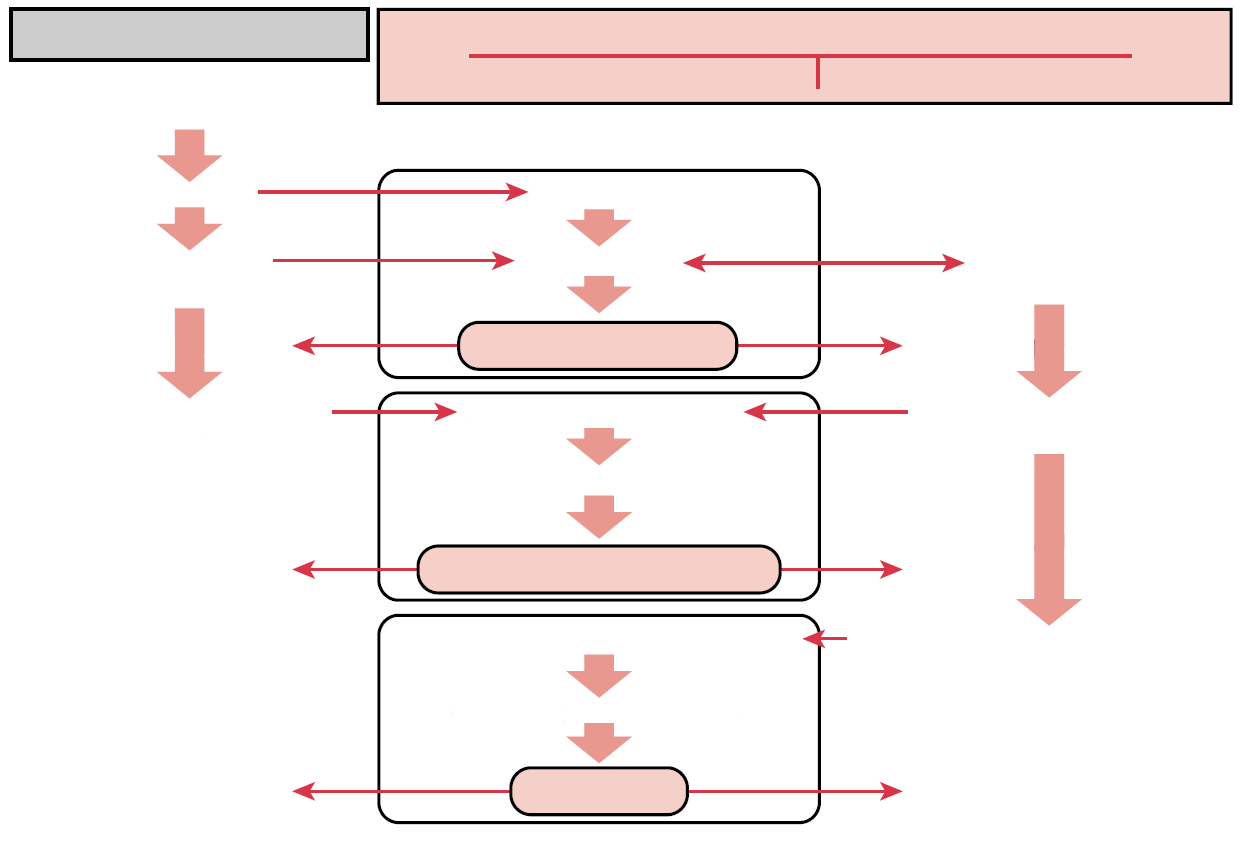 FETOPLACENTÁRNÍ JEDNOTKA
MATEŘSKÝ KOMPARTMENT
FÉTUS
PLACENTA
acetát
cholesterol
cholesterol
pregnenolon
sulfát
pregnenolon
pregnenolon
sulfát
PROGESTERON
dehydroepiandrosteron
sulfát
dehydroepiandrosteron
dehydroepiandrosteron
sulfát
androstenedion-testosteron
ESTRON - ESTRADIOL
16-hydroxydehydroepiandrosteron
16-hydroxydehydroepiandrosteron
sulfát
16-hydroxyandrostendion
ESTRIOL
[Speaker Notes: nebezpečí]
PRENATÁLNÍ SCREENING
11. – 13.
20. – 22.
30. – 32.
Při každé návštěvě:
• měření TK• měření pulsu (P)• kontrola váhových přírůstků• vyšetření moči na přítomnost cukru a bílkovin
0
23
24
32
33
36
37
40
16.
KAŽDÝ
TÝDEN
KAŽDÉ 3 TÝDNY
KAŽDÉ 2 TÝDNY
KAŽDÉ 4 TÝDNY
Ultrazvukové vyšetření
4x: na začátku k ověření gravidity, 11.-13. týden, 20.- 22. týden a 30.-32. týden.
Od 28. týdne by se měly poslouchat UZ ozvy miminka vždy!
18.-20. týden:
určení počtu plodů, přesné změření jednotlivých částí plodu a výpočet jeho stáří a hmotnosti, zjišťování vrozených vývojových vad plodu, sledování srdeční činnosti plodu, určení množství plodové vody, určení uložení placenty
30. - 32. týden: 
určení polohy plodu, přesné změření jednotlivých částí plodu a srovnání s předchozím vyšetřením, určení množství plodové vody, pozorování pohybové aktivity plodu, posouzení stavu placenty
Screening mapování protilátek proti krevní skupině plodu
U Rh – žen: 12., 20., 28. a 36. týden
12.
20.
28.
36.
Tripple test
Pokud nebyl proveden kombinovaný test, provádí se v 16. týdnu
[Speaker Notes: nebezpečí]
FÁZE PORODU
POROD
DĚLOŽNÍ AKTIVITA
II. Fáze
(aktivace)
IV. Fáze
(involuce)
III. Fáze
(stimulace)
I. Fáze
(klid)
progesteron
relaxin
NO
estrogeny
PGs
Gap junction R
fetus
oxytocin
PGs
Oxytocin
CRH
zánětlivé látky
[Speaker Notes: nebezpečí]
INDUKCE PORODU
KORTIZOL
FÉTUS
HPA osa
RŮST PLODU
PLACENTÁLNÍ 
ENDOKRINNÍ OSA
RŮST 
DĚLOHY
P
E
(+)
ROZTAŽENÍ 
DĚLOHY
(-)
STIMULACE
AKTIVACE
Gap junctions
oxytocin
PGs
POROD
[Speaker Notes: nebezpečí]
INDUKCE PORODU
FETOPLACENTÁRNÍ
JEDNOTKA
MATEŘSKÝ
KOMPARTMENT
FÉTUS
kortizol
kortizol
kortizol
hypotalamus
hypotalamus
cholesterol
CRH
adenohypofýza
neurohypofýza
estrogeny
ACTH
nadledviny
placentární OT
oxytocin
PGs
kortizol
děloha
(příprava orgánů plodu k porodu)
placentární CRH
(vazodilatace placenty)
POROD
[Speaker Notes: nebezpečí]
FYZIOLOGIE LAKTACE
MLÉČNÁ ŽLÁZA
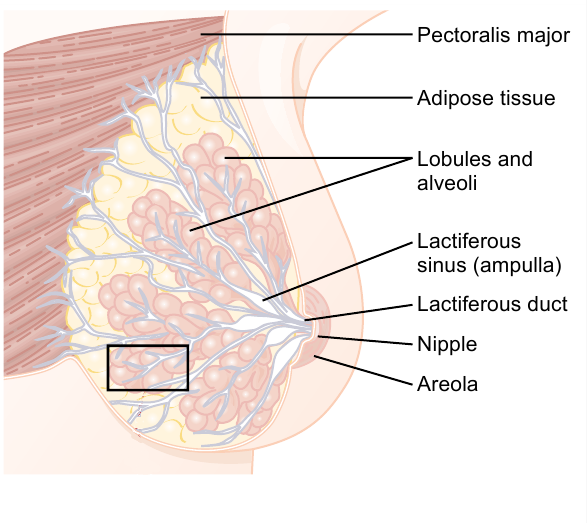 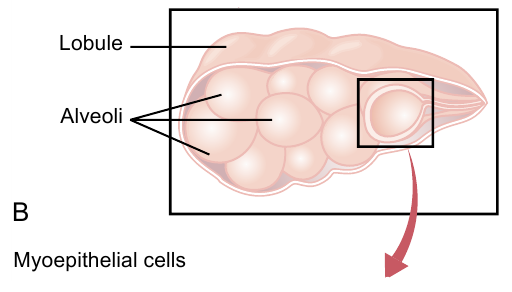 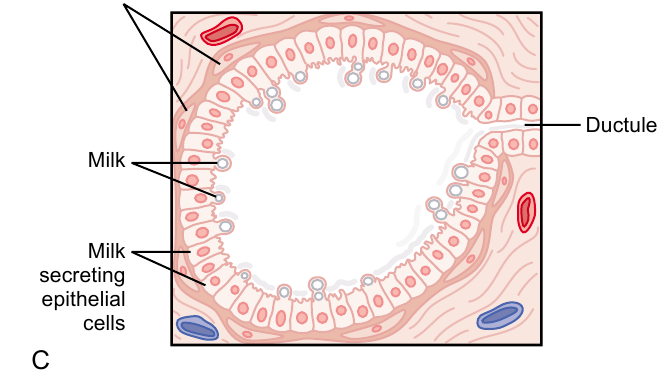 [Speaker Notes: nebezpečí]
FYZIOLOGIE LAKTACE
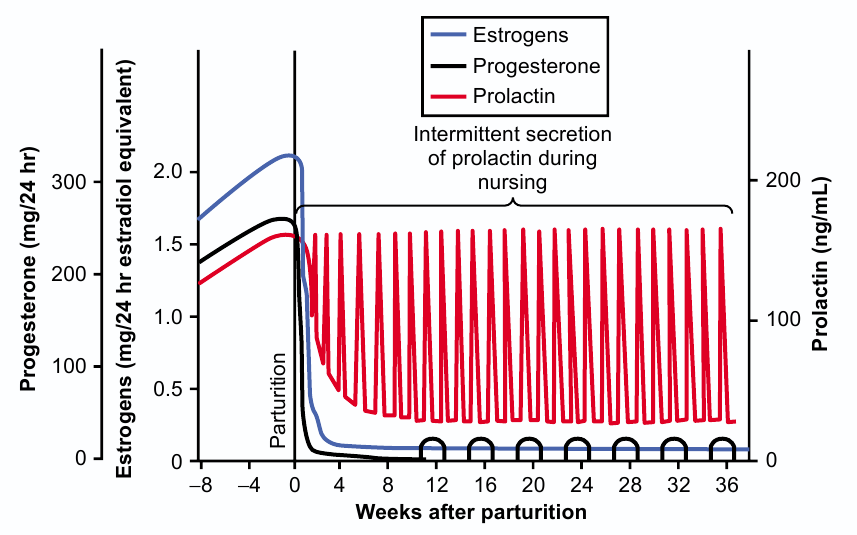 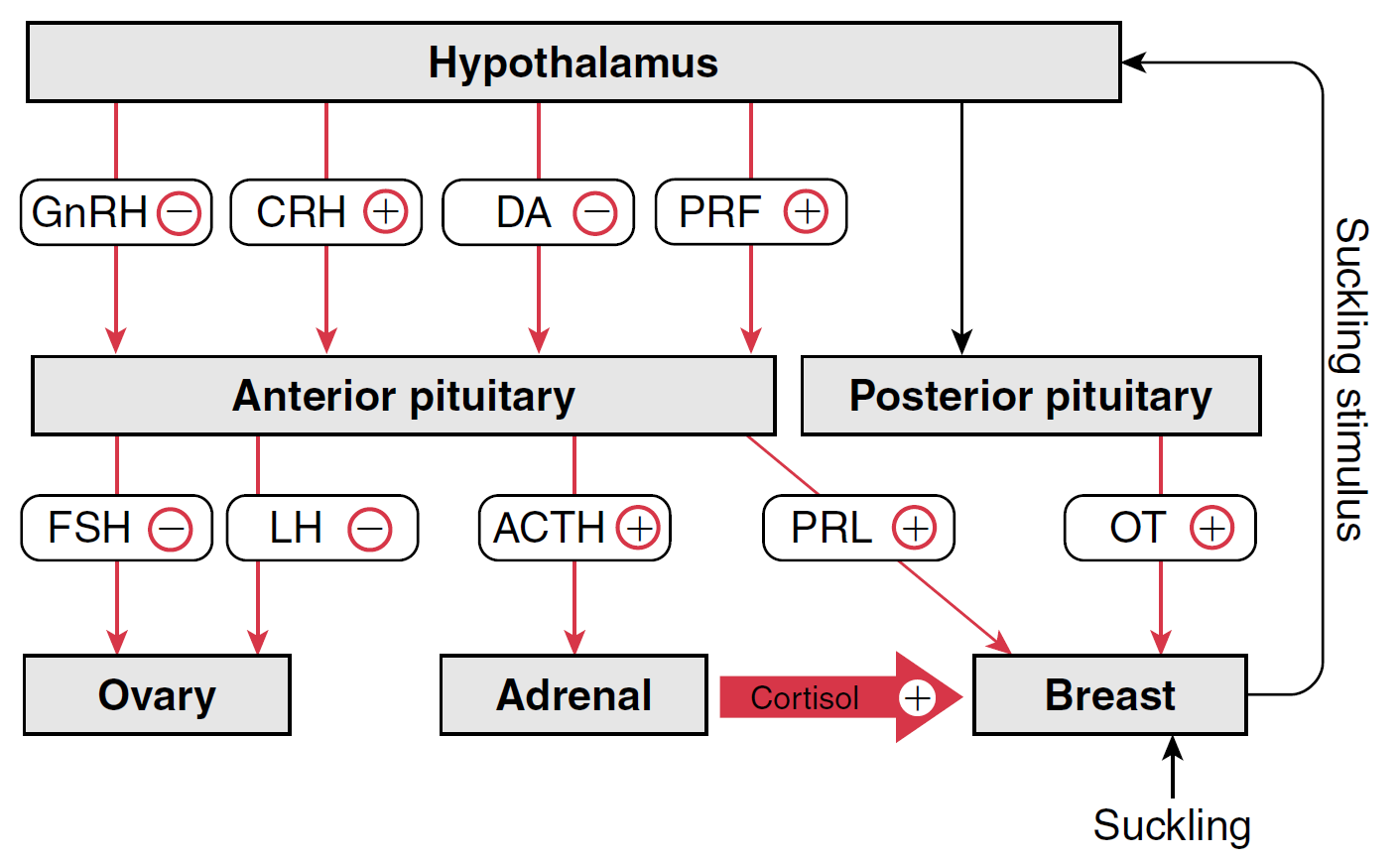 SLOŽENÍ MLÉKA I
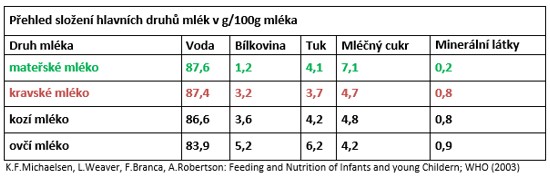 [Speaker Notes: nebezpečí]
SLOŽENÍ MLÉKA II
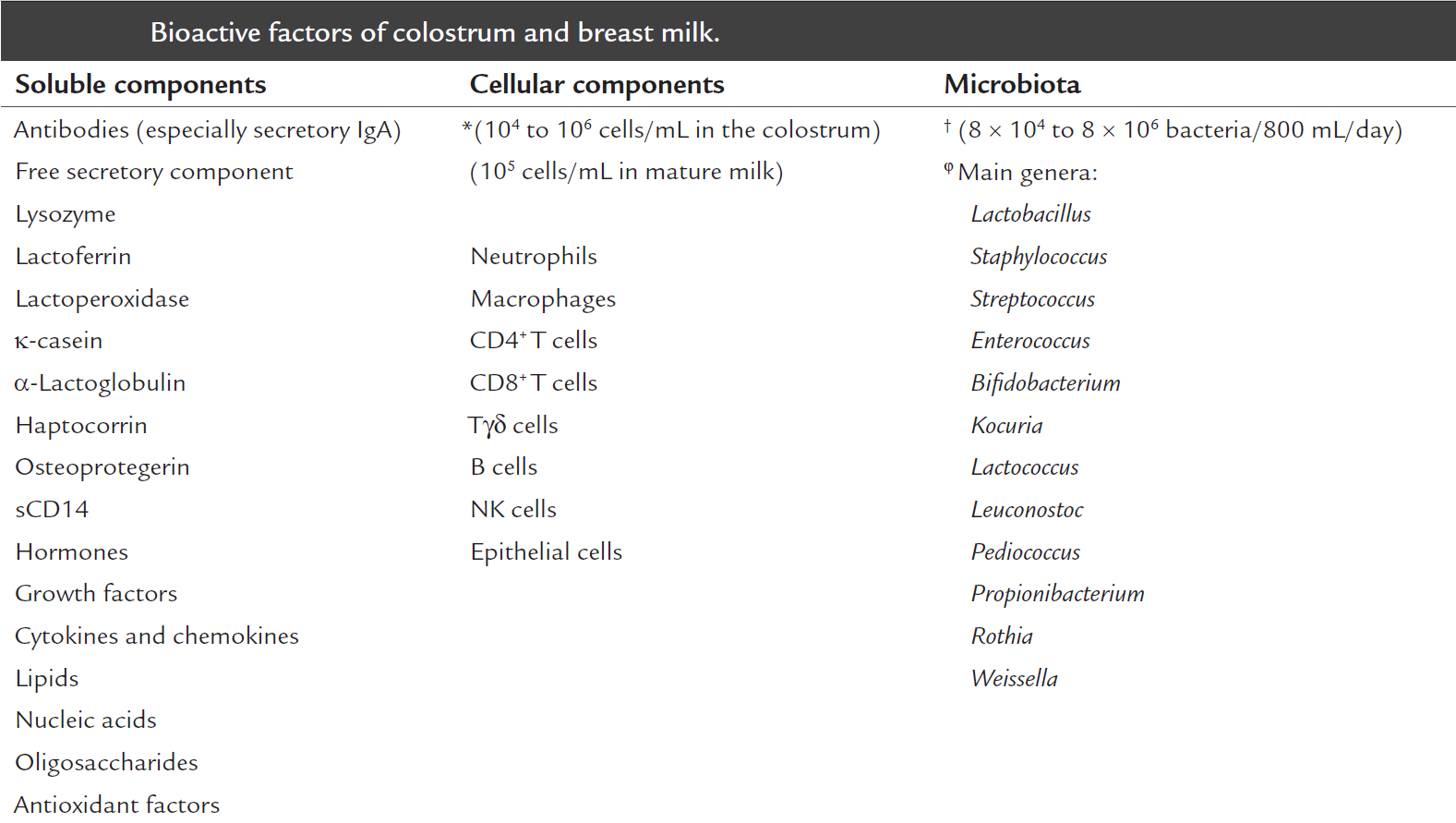 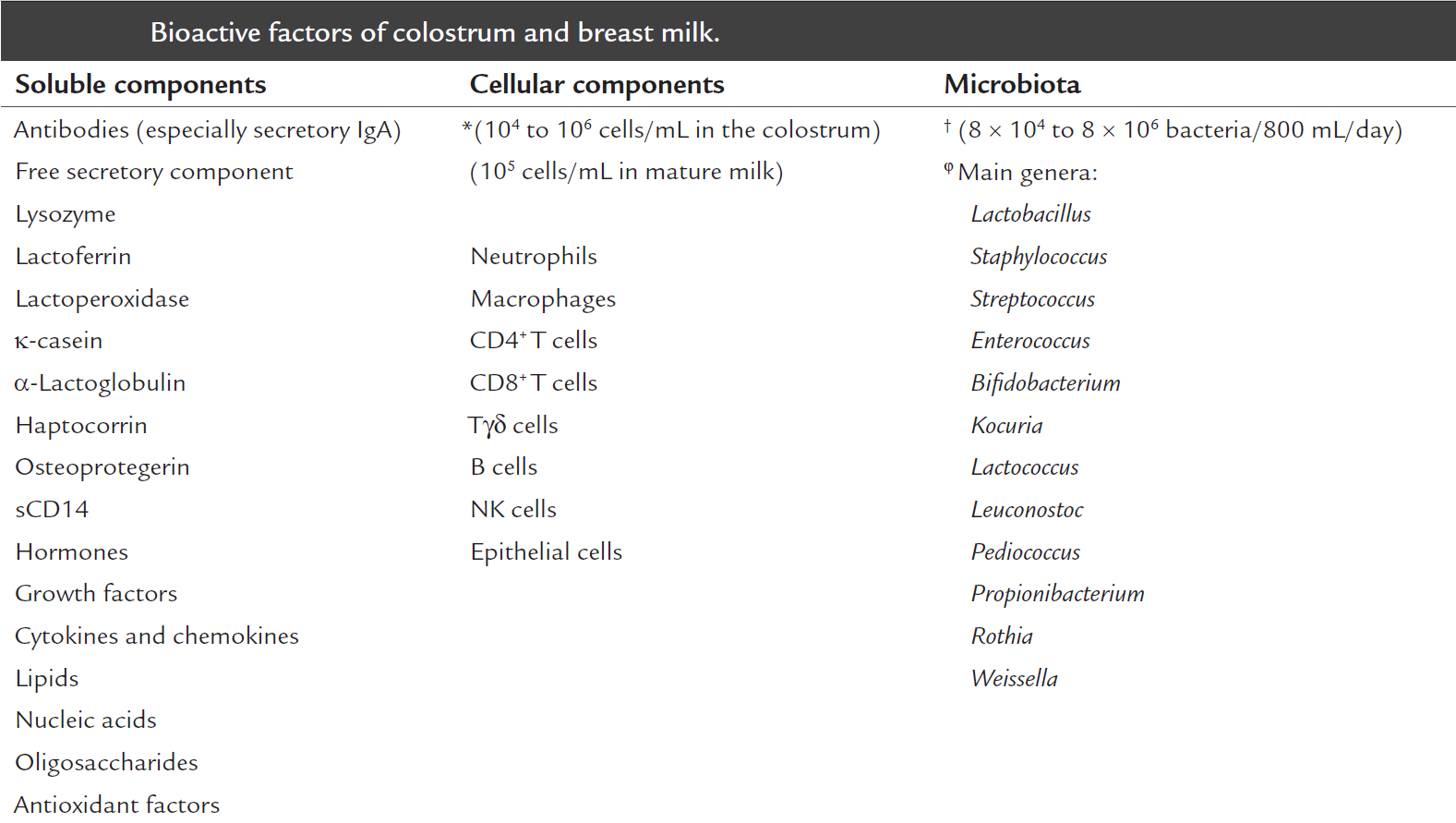 * Immunology of breast milk,  PatriciaPalmeira, MagdaCarneiro-Sampaio
[Speaker Notes: nebezpečí]
FYZIOLOGICKÉ  ZMĚNY  U 
ŽENY  V  TĚHOTENSTVÍ
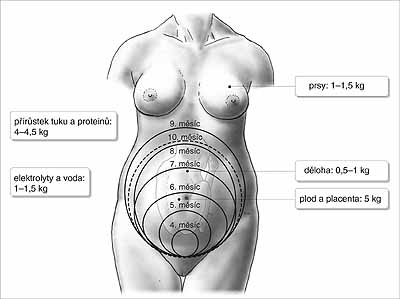 Tělesná hmotnost:
růst dělohy, placenty a plodu, zvětšením objemu prsů
průměrný přírůstek tělesné hmotnosti je 11–12 kg
v I. trimestru je to 1–2 kg
ve II. a III. trimestru vždy 5 kg
FYZIOLOGICKÉ  ZMĚNY  U 
ŽENY  V  TĚHOTENSTVÍ
KARDIOVASKULÁRNÍ SYSTÉM
POSTAVENÍ A VELIKOST SRDCE
SRDEČNÍ VÝDEJ
KREVNÍ TLAK
OBJEM PLAZMY
SEDIMENTACE ERYTROCYTŮ
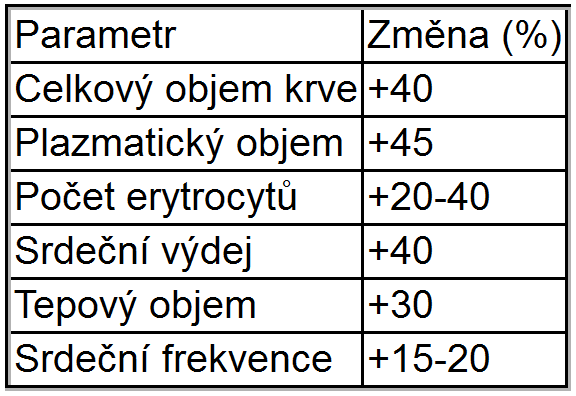 FYZIOLOGICKÉ  ZMĚNY  U 
ŽENY  V  TĚHOTENSTVÍ
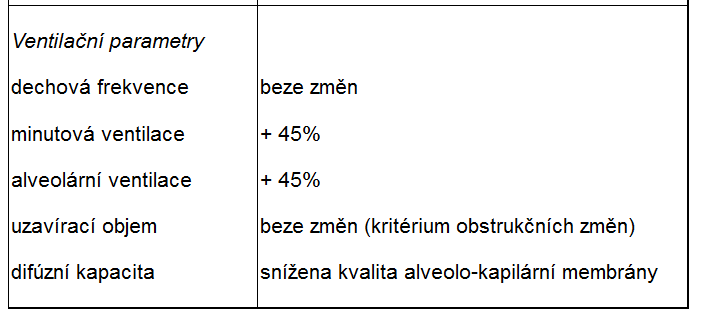 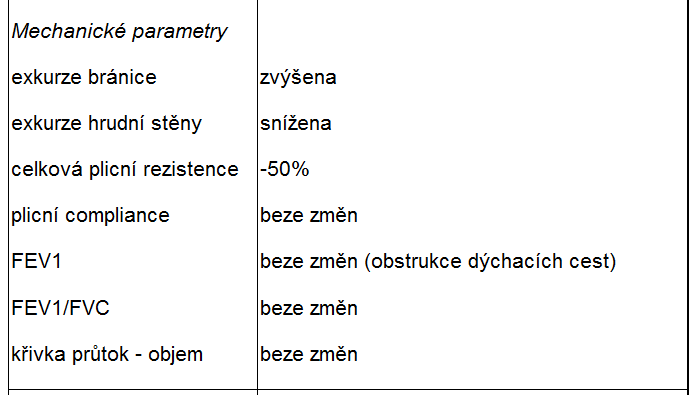 RESPIRAČNÍ SYSTÉM
FYZIOLOGICKÉ  ZMĚNY  U 
ŽENY  V  TĚHOTENSTVÍ
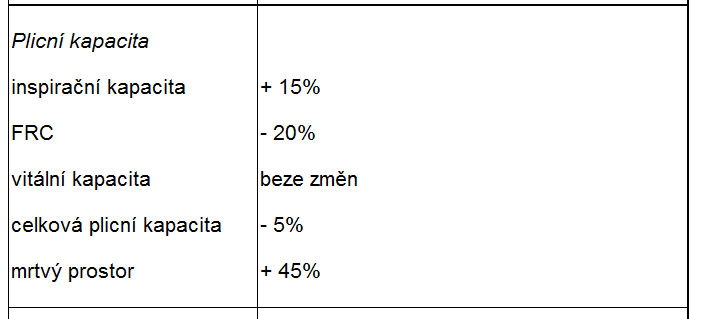 RESPIRAČNÍ SYSTÉM
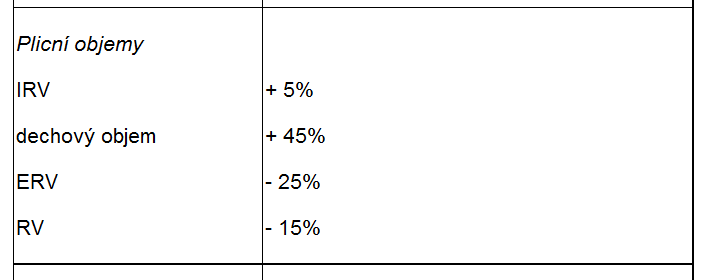 FYZIOLOGICKÉ  ZMĚNY  U 
ŽENY  V  TĚHOTENSTVÍ
VYLUČOVACÍ  SYSTÉM
Ledvinové funkce
Systém renin–angiotenzin–aldosteron
Glykosurie
Proteinurie
Močový měchýř
DĚKUJI  ZA  POZORNOST
[Speaker Notes: nebezpečí]